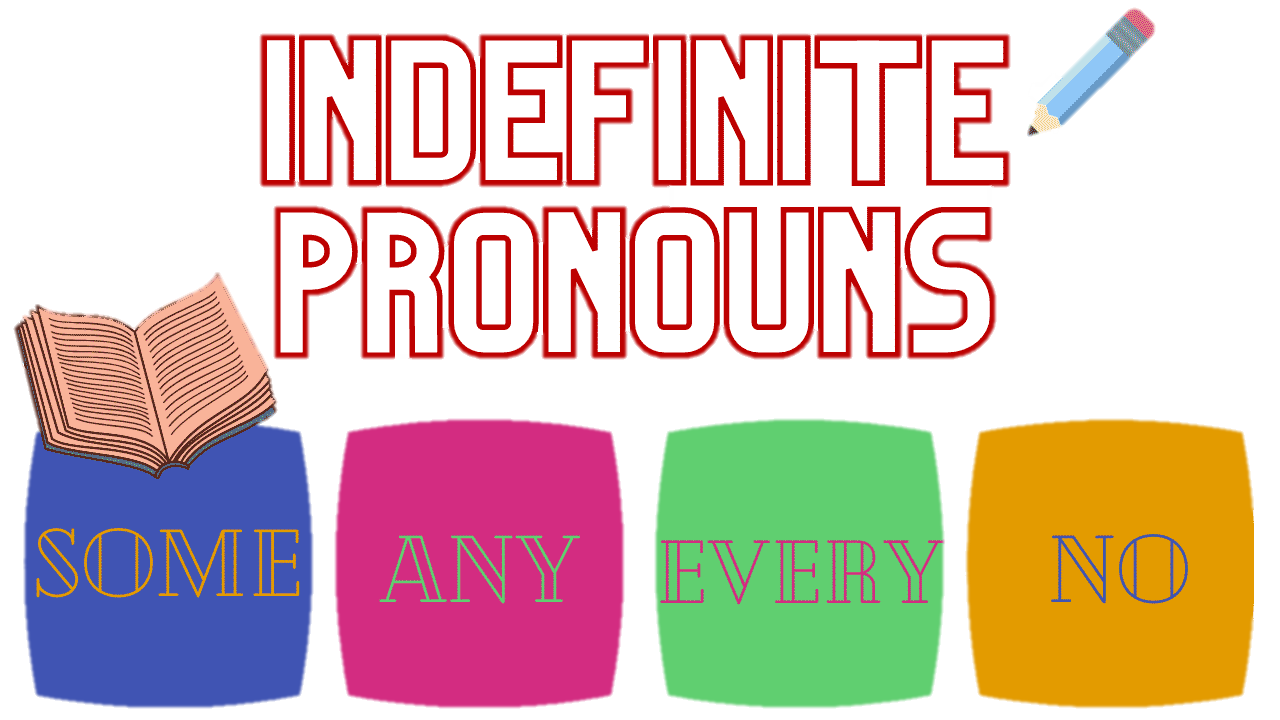 Indefinite pronouns
Lesson Plan
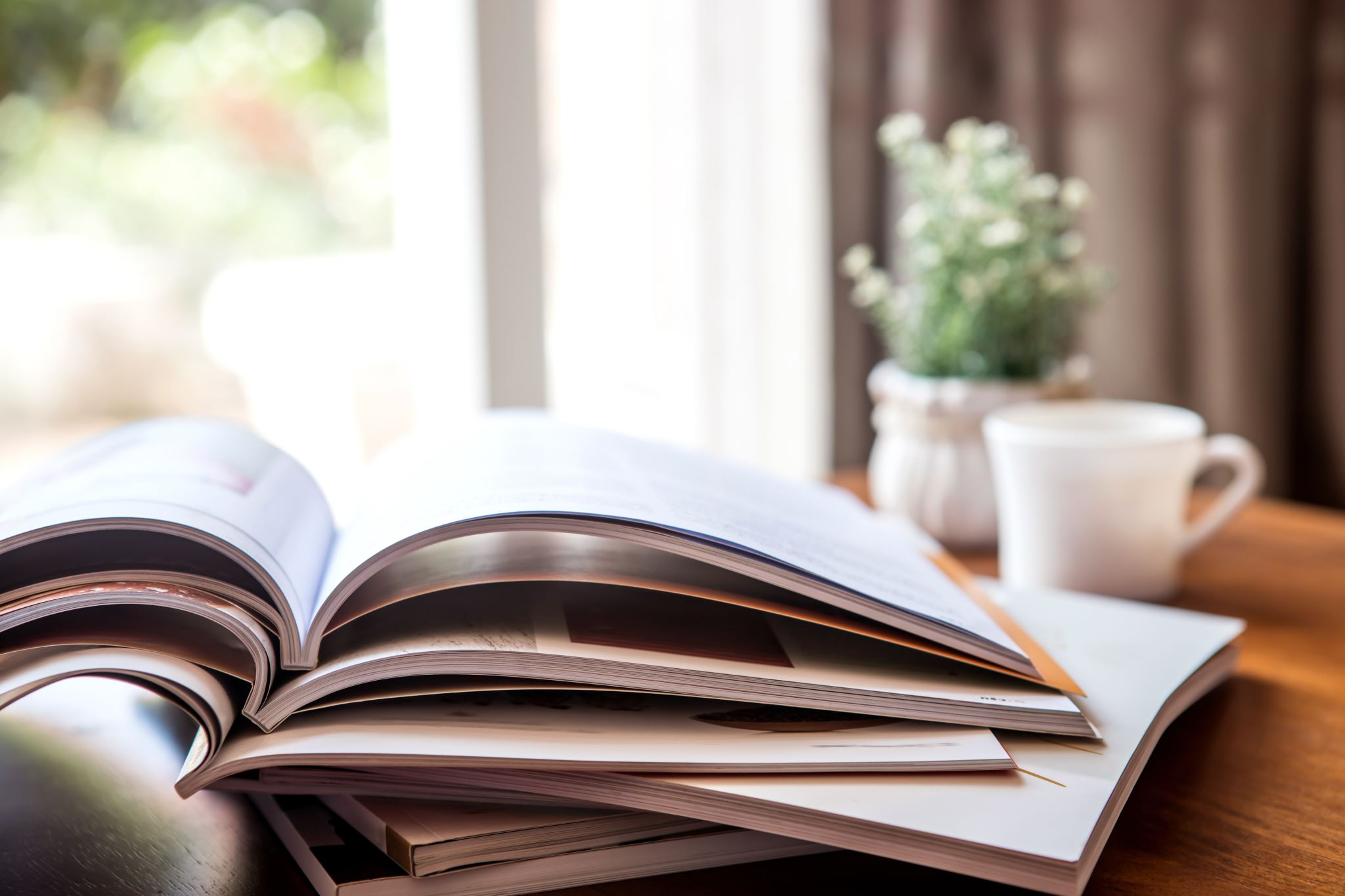 5 mins test
 warm-up
 indefinite pronouns – introduction 
 indefinite pronouns – revision
 homework
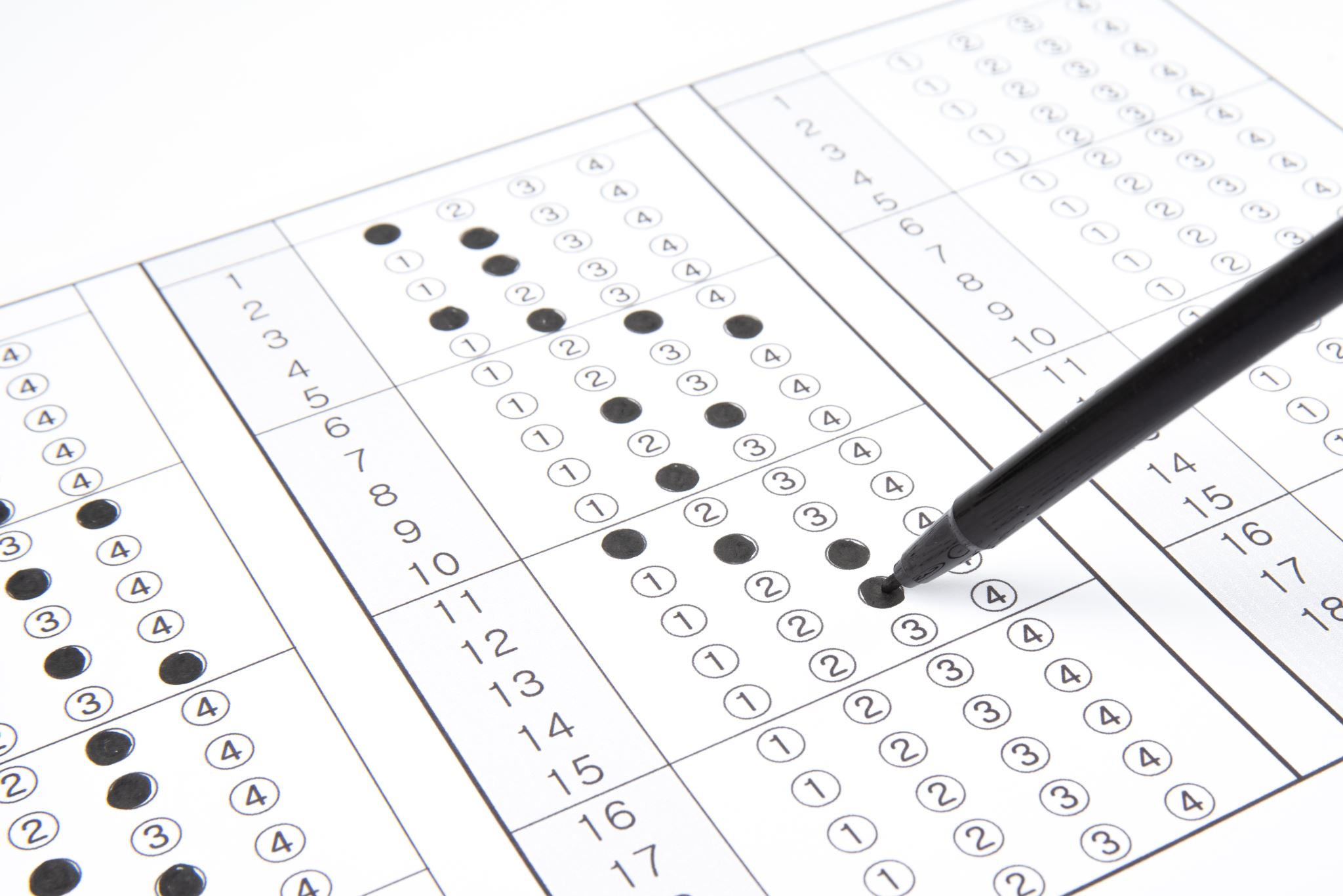 5 mins test
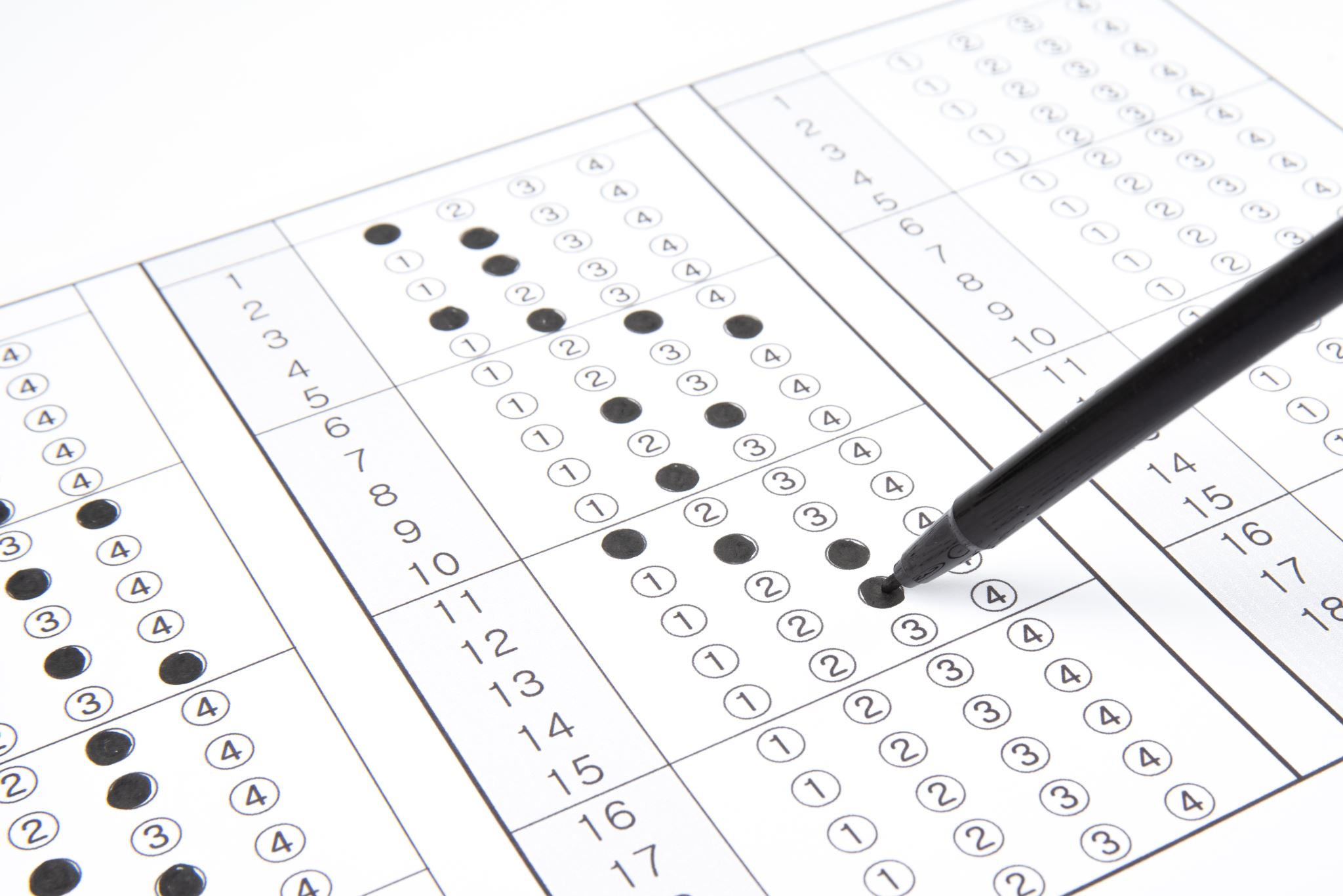 5 mins test
A
B
narazit
vydat se
vyskočit
přímo

DRŽET
CHYTIT
smát se
usnout
utéct pryč
rýč

NOSIT (NA SOBĚ)
POTOPIT SE
WARM-UP!
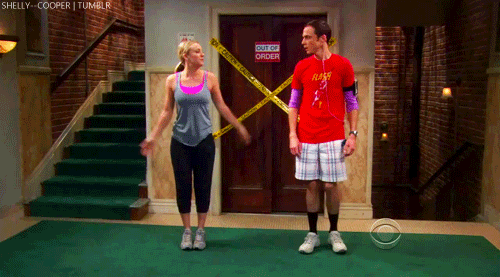 https://www.flippity.net/fc.php?k=1z63kMWGQGnkm-JcfFqaF3GquTkJiRWsHoIRk8IuYLCY
INDEFINITE PRONOUNS
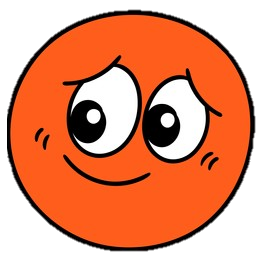 EVERYONE
EVERYTHING
EVERYWHERE
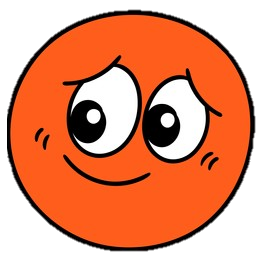 SOMEBODY
SOMETHING
SOMEWHERE
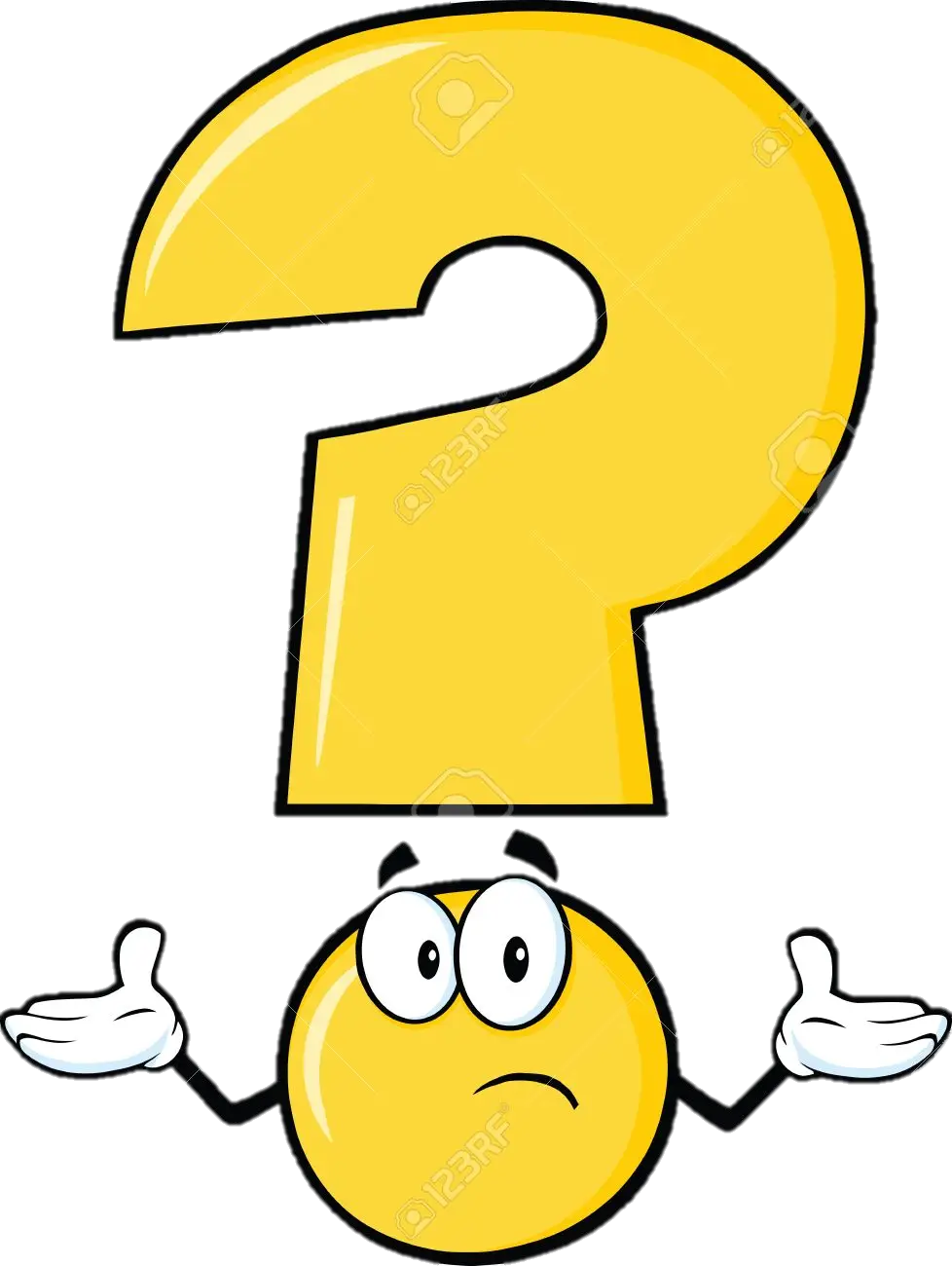 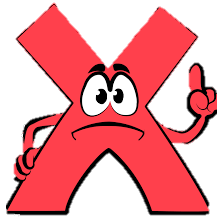 ANYTHING
ANYONE
ANYBODY
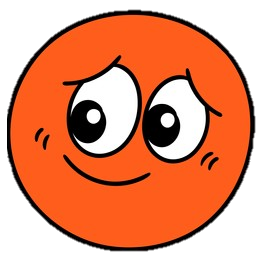 NOBODY
NOWHERE
STUDENT‘S BOOK
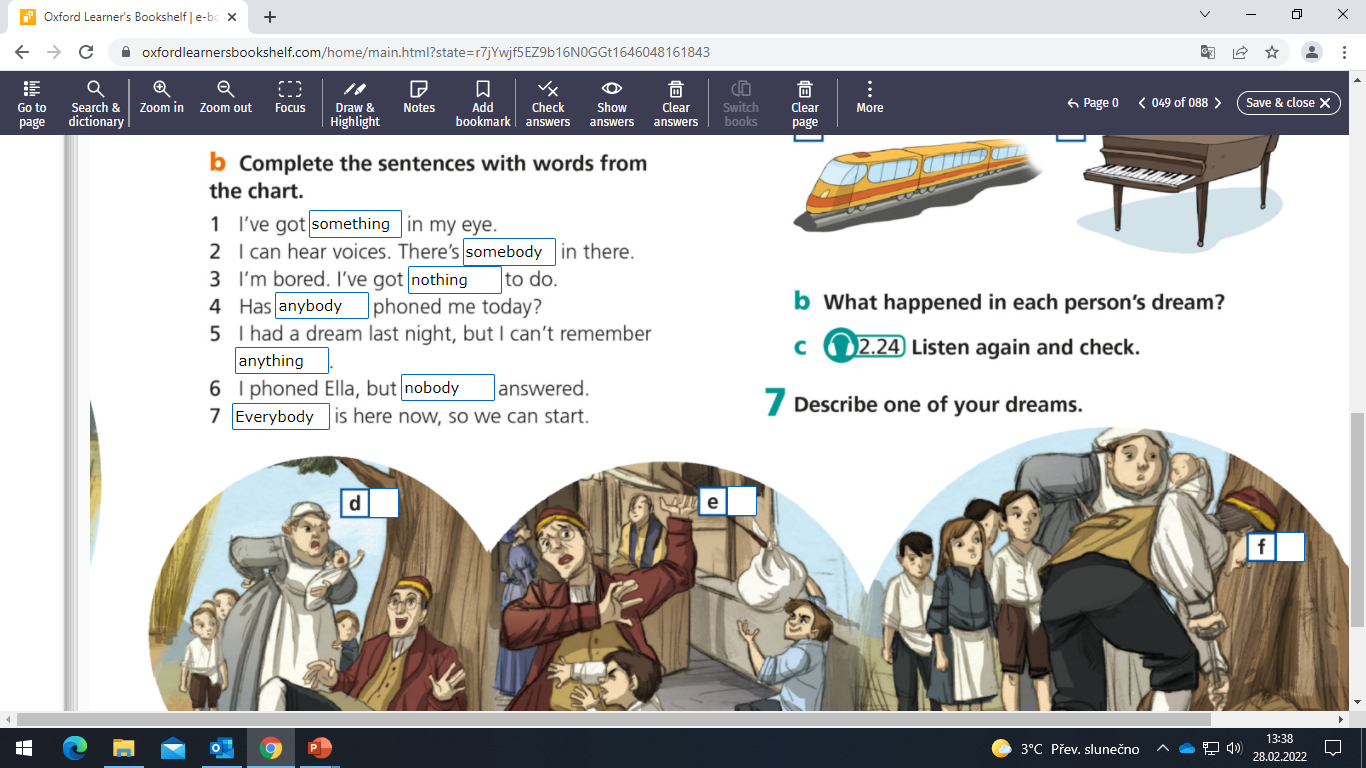 p. 49, ex. 4b)
WORKBOOK
p. 38, ex. 3
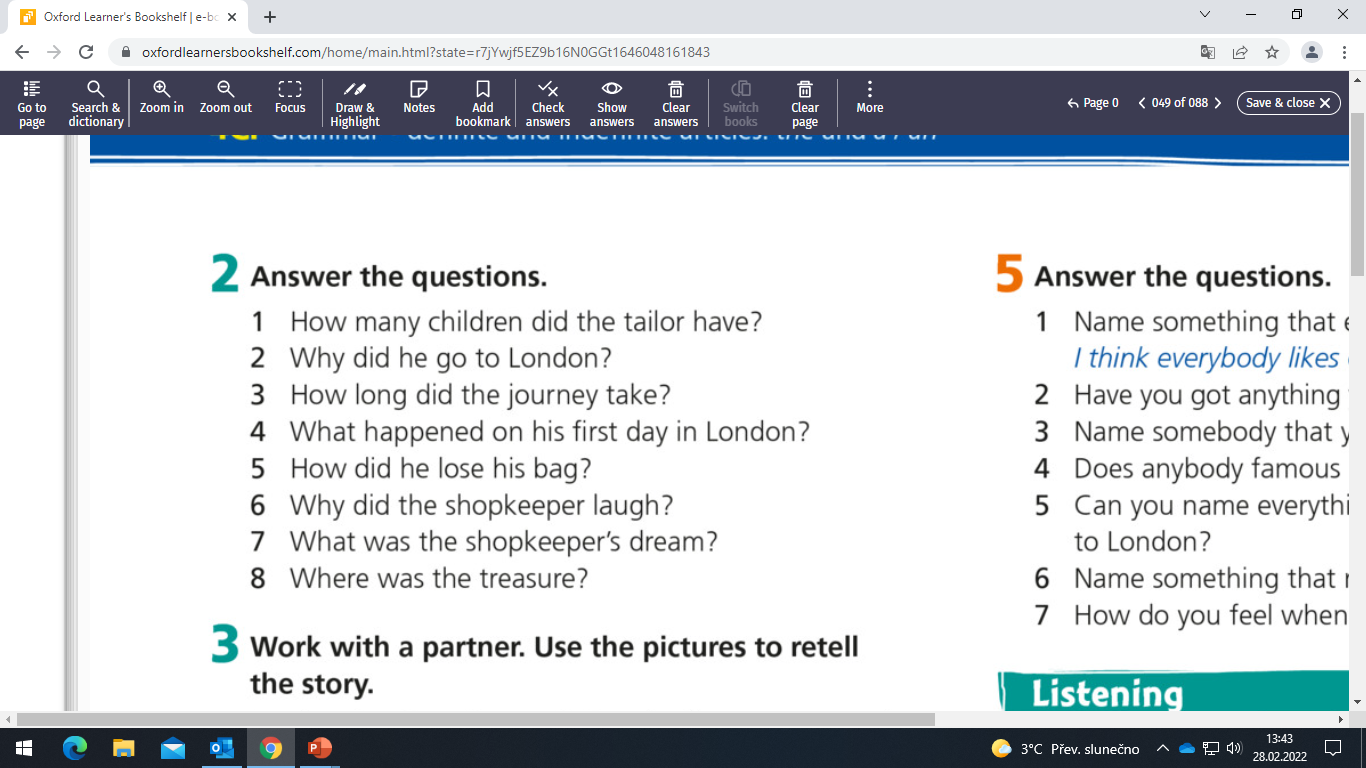 Ask your classmate!
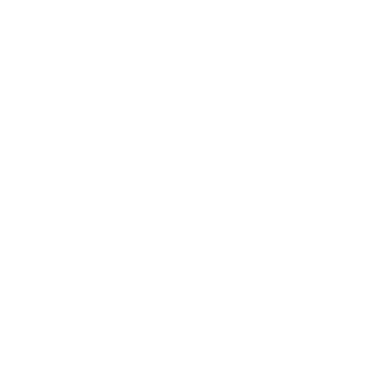 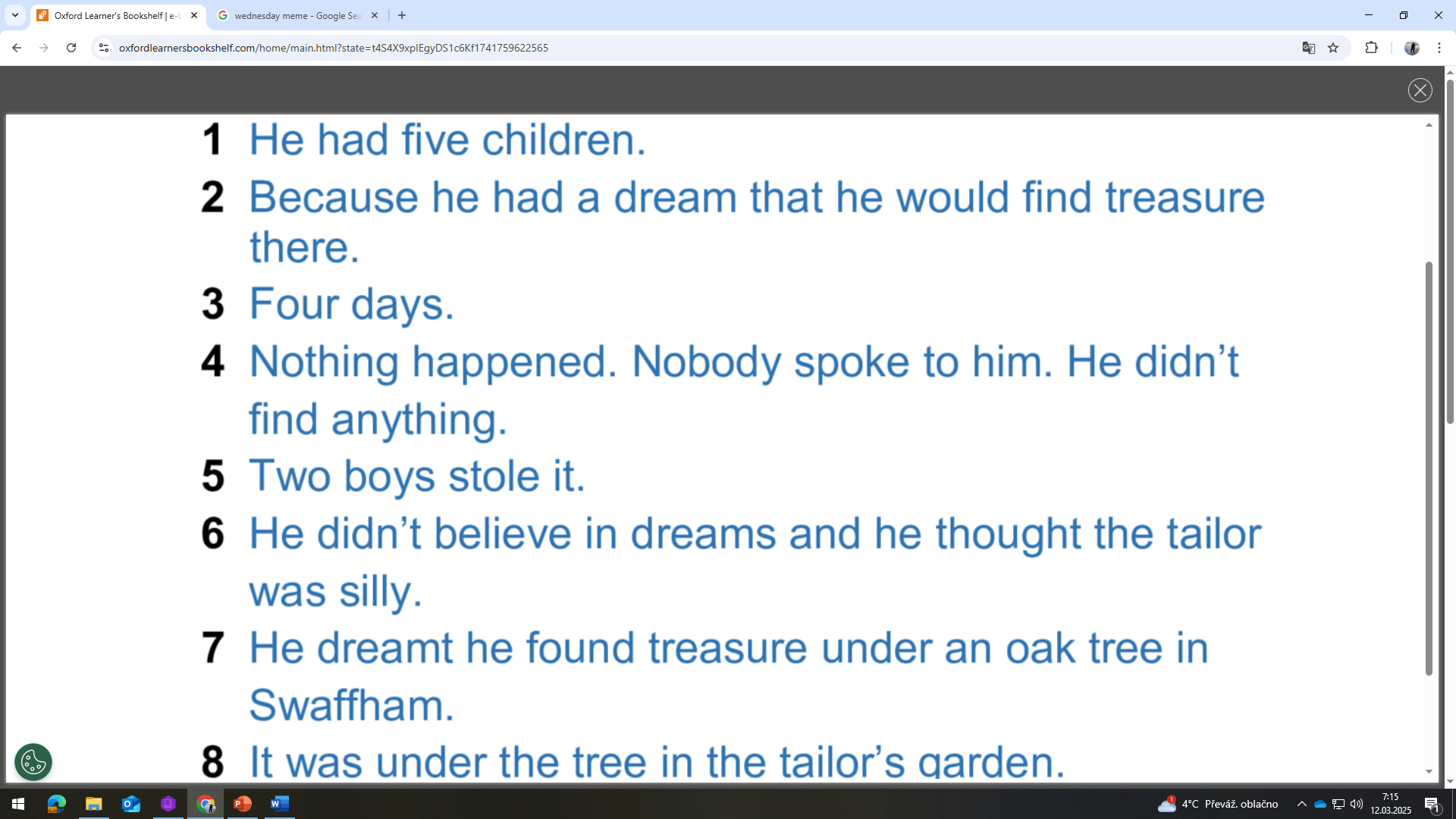 Ask your classmate!
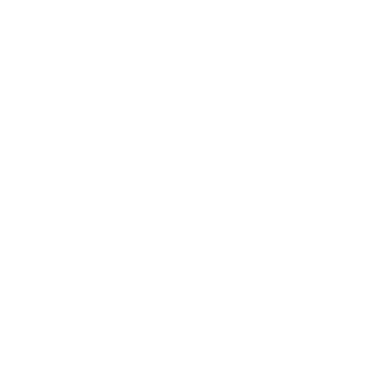 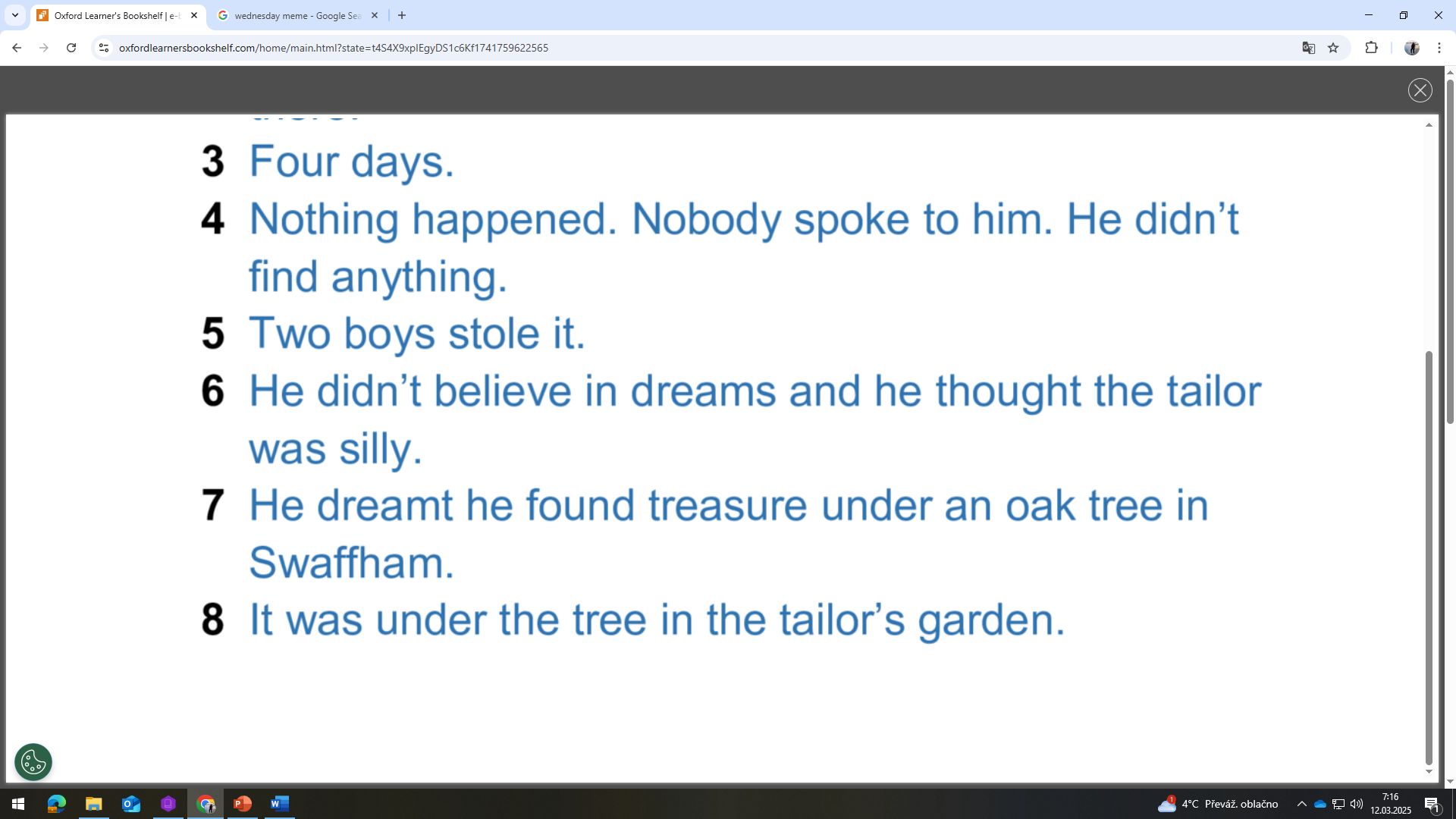 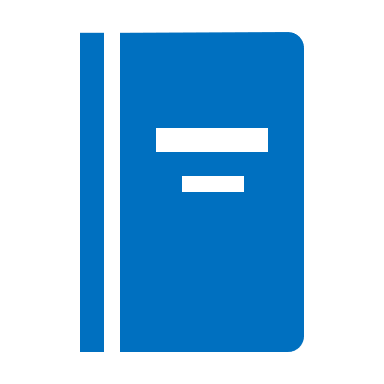 HOMEWORK
vocabulary 4C
Lesson Plan
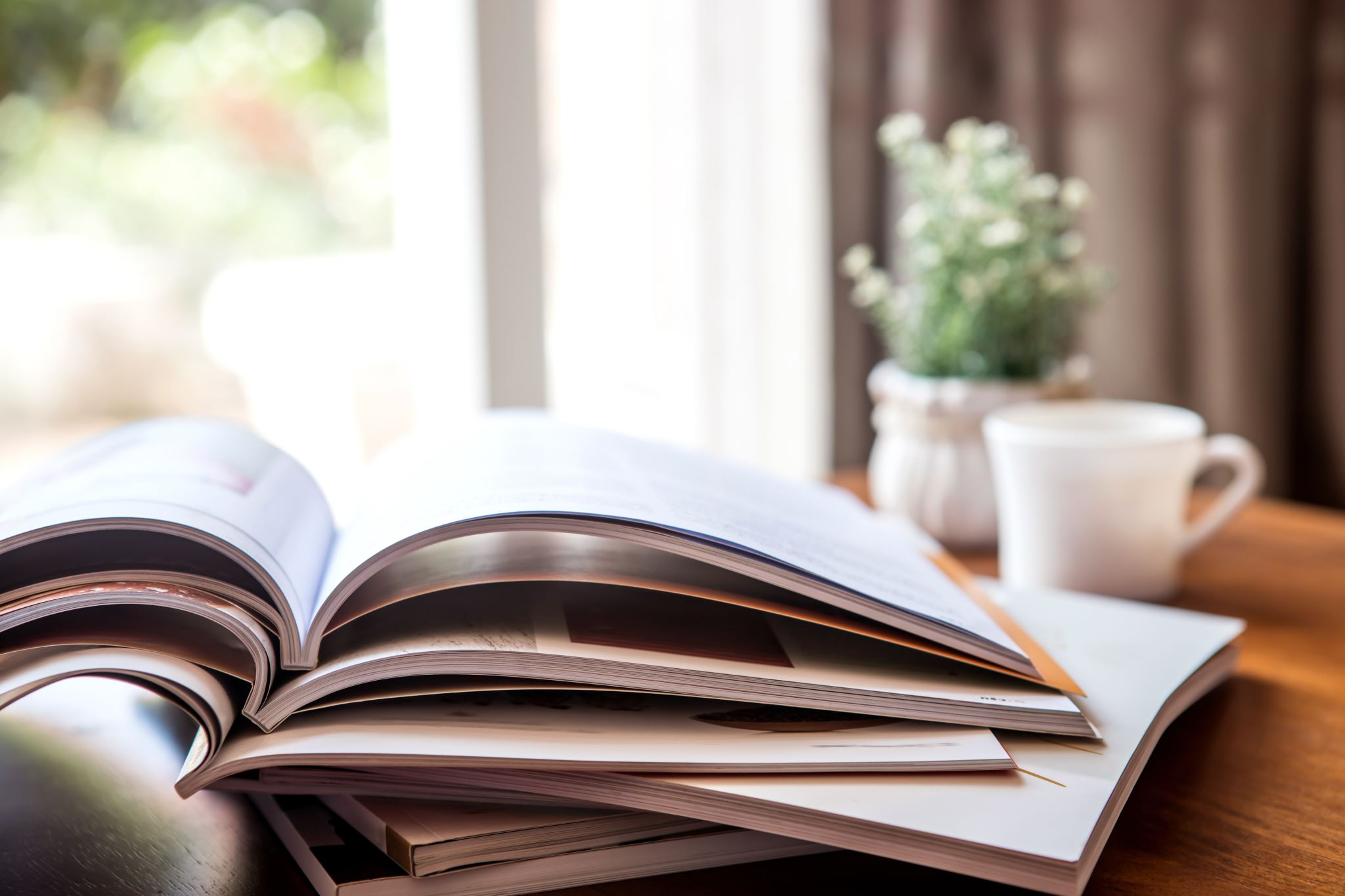 5 mins test
 warm-up
 indefinite pronouns – introduction 
 indefinite pronouns – revision
 homework
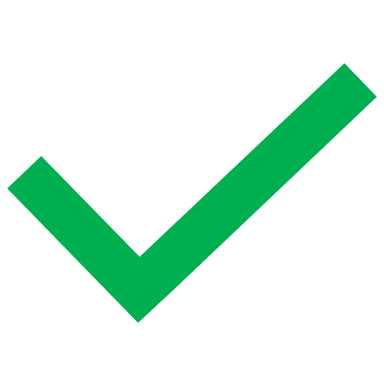 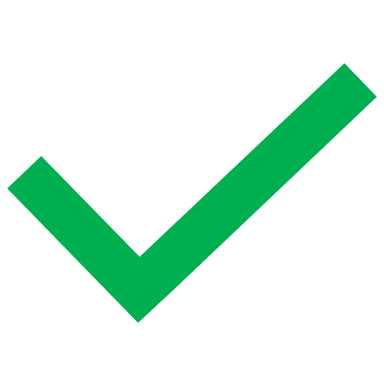 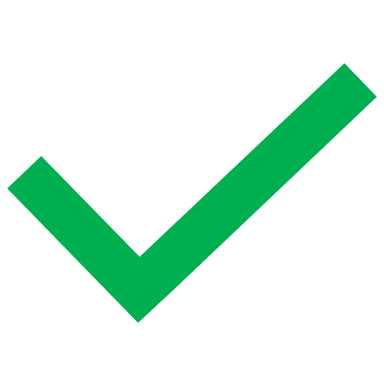 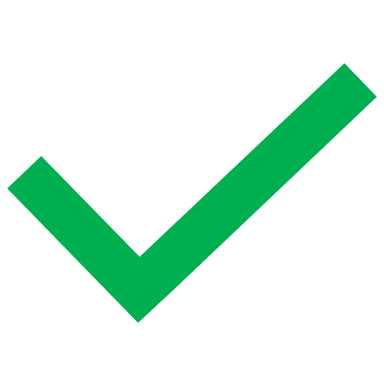 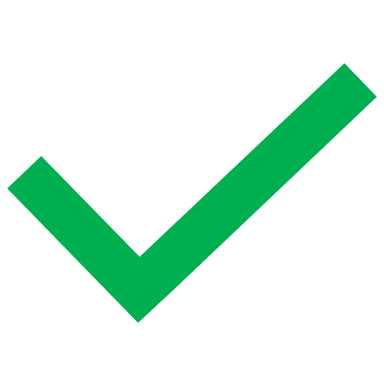